Sekilas Biro Humas
Mohammad Ridwan, Kepala Biro Humas

Orientasi CPNS BKN 2017
Bogor, 5 Februari 2018
Badan Kepegawaian Negara*
Pembinaan
Penyelenggaraan
Manajemen
ASN
Penyimpanan Informasi
Tugas
Fungsi
* Pasal 47 dan 48 UU No. 5 Tahun 2014 
   tentang Aparatur Sipil Negara
2
JPT Madya (Eselon I)
Deputi Mutasi Kepegawaian
Deputi Sistem Informasi Kepegawaian
Deputi
Pembinaan Manajemen Kepegawaian
Deputi Pengawasan dan Pengendalian Kepegawaian
Sekretaris
Utama
3
JPT Pratama (Eselon II) di Bawah Settama
BIRO UMUM
BAG SURAT
BAG ULP
BAG RT
BAG INVENT
BAD PERBEND
BAG ORTALA
BIRO KEPEGAWAIAN
SUBBAG
BIRO KEUANGAN
BAG MUTASI
BAG VERIF
BAG BANGPEG
SUBBAG
SUBBAG
SEKRETARIAT UTAMA
BAG AKUNLAP
BAG KINSEJAH
SUBBAG
SUBBAG
BAG RENPA
BAG HUBMED
BIRO PERENCANAAN
BIRO HUMAS
BAG PUBDOK
BAG 
AKUNTABILITAS
BAG PROTOKOL
BAG KERMA
4
Program  Prioritas  BKN Tahun 2017
Pembangunan /pengembangan Sarana dan Prasarana  IT berupa Server, jaringan, Inernet dan Software development
Pembangunan Sarana dan Prasarana pada 5 UPT 
Palu,  Ambon, Pontianak, Sorong dan Bengkulu
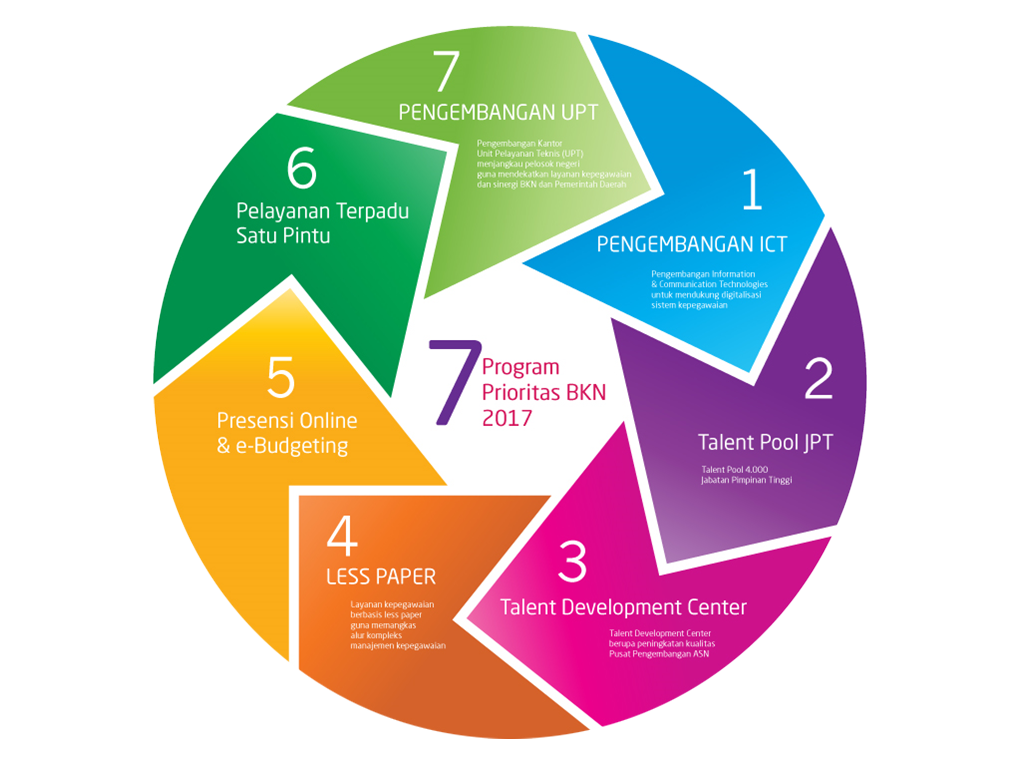 Pembangunan Sarana Layanan Kepegawaian Terpadu 
di Kantor Pusat BKN
meliputi Fisik, Hardware dan Software
Pelaksanaan pemetaan JPT sebanyak 4.000 tercapai 3.358
Pengembangan Sistem Informasi Kehadiran/presensi berbasis WEB 
(Online BKN Pusat & Kanreg)
Pengembangan Kapasitas Sumber Daya ASN dengan membangun Talent Development Center
Transformasi Digital di bidang pelayanan kepegawaian
5
Program Prioritas Tahun 2018
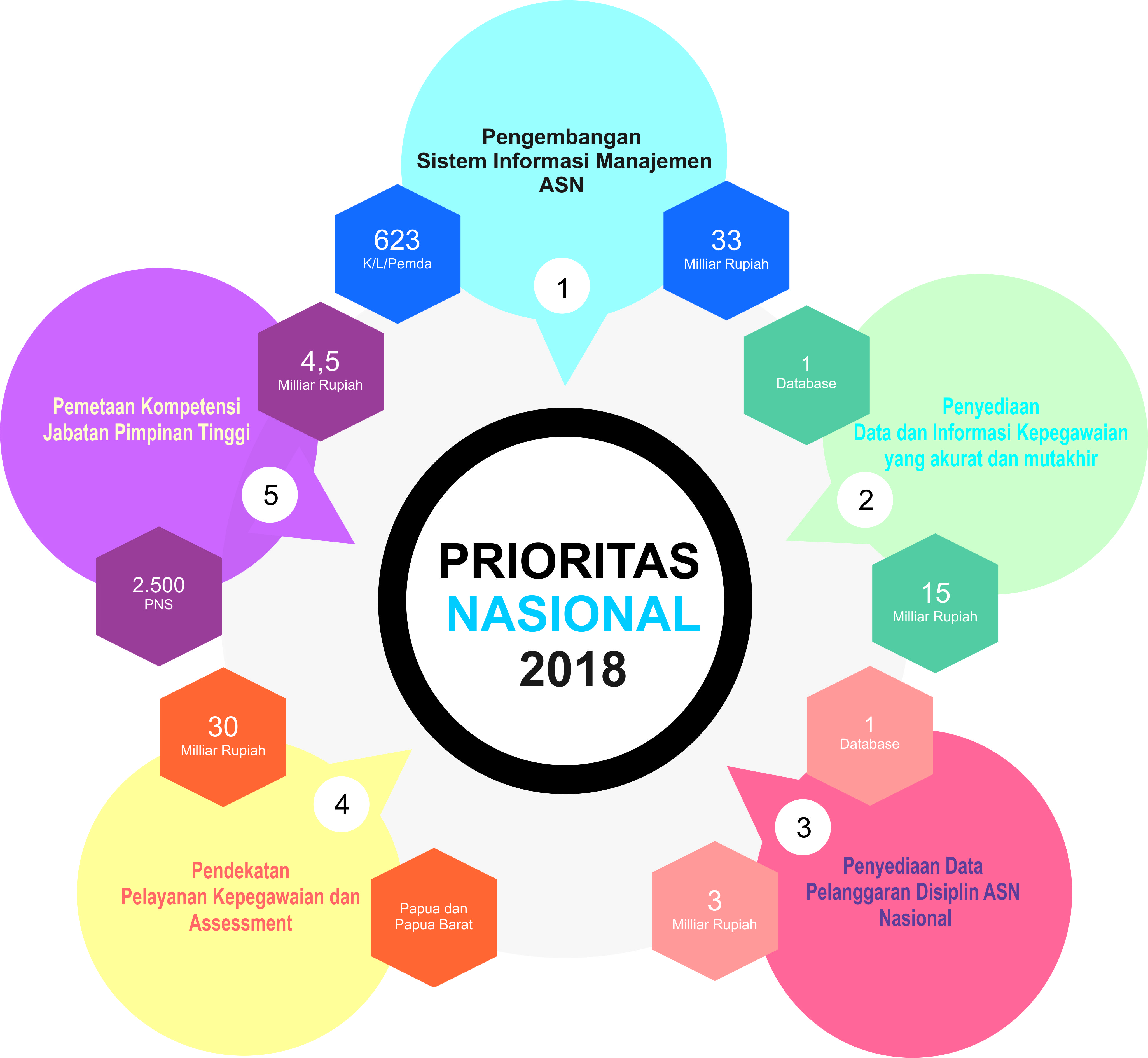 6
Gambaran SkematisKegiatan Biro Humas
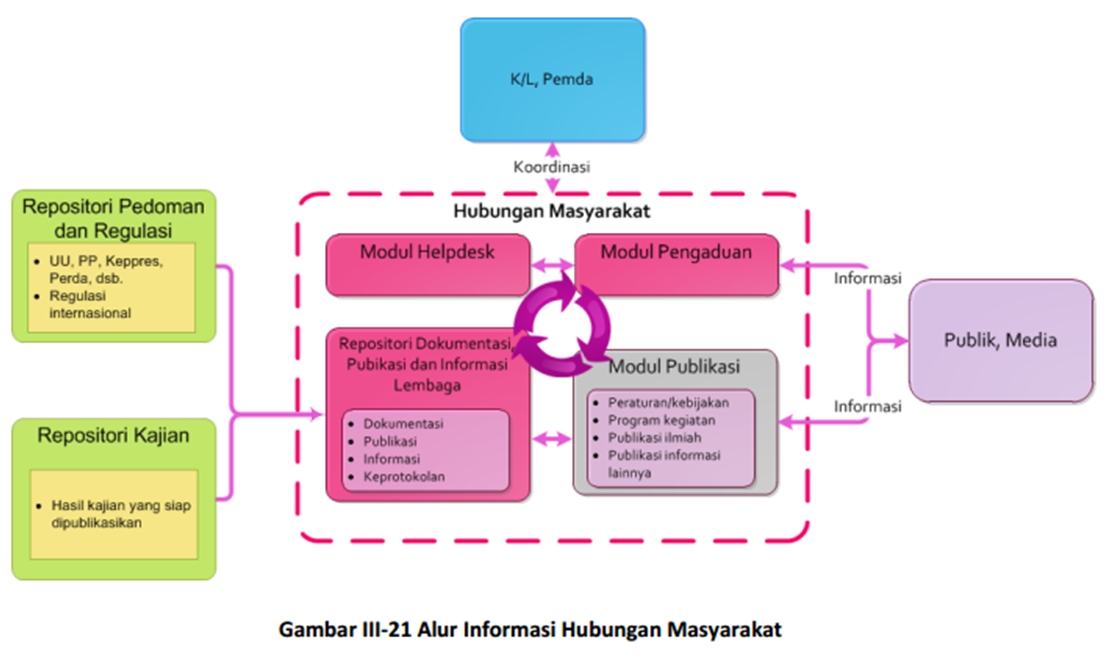 7
Terima Kasih